6. évfolyam – 5. téma
Magyarország az újkor kezdetén
1 Mi történt?
Megoldás
2. Egészítse ki a szöveget!
____1____ elfoglalását követően Magyarország __2___ részre szakadt.  A ____3____ székhelye ______4___, de  igazából Bécsből irányították. A Török Hódoltság központja _____5___. A harmadik rész, az __6______ , amelynek központja ____7_____, az első fejedelem _______8_____ volt.
A Török Hódoltságot közigazgatásilag ______9_____ ekre és ___10___okra osztották.
Megoldás
3. Kakukktojás
Báthori  István, Bocskai István, Fráter György, I. Rákóczi György
 gyermekadó, fejadó, vagy haradzs, foglyok utáni váltságdíj, kapuadó
 lovagok, topcsik, janicsárok, szpáhik
 bég, császár, szultán, pasa
 Szigetvár, Kőszeg, Eger, Debrecen
 mohamedán, református, unitárius, evangélikus
 Zrínyi Péter, Zrínyi Miklós, Wesselényi Ferenc, Frangepán Ferenc
Megoldás
4. Rendszerezze a személyeket!
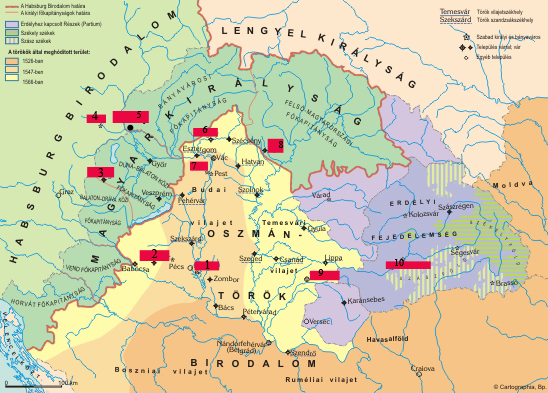 ______
______
 ______
 ______
 ______
 ______
 ______
 ______
 ______
 ______
Megoldás
5. Párosítsa!
Megoldás
6. Rendszerezze!
uralkodó
Köz-
igaz-
gatás
Közigazgatás
Országgyűlés
Kancellária, helytartóság
Kamara
Vilajetek, pasa
vármegyék
Uralkodók:
Fejedelem
Császár, király
szultán
Szandzsákok, bég
Három nemzet
Fejedelmi tanács
Megoldás
7. Magyarázza a fogalmat!
Megoldás
8. Három személyre ismerhet rá a leírásokból. Kik ők? Rendszerezze!
Felségárulási pert kezdeményeznek ellen, de ő a hajdúkra támaszkodva szembeszáll.
Erdély virágkorát éli uralkodása idején, a 30 éves háború  egyik főszereplője.
Erdély területét 7 vármegyével növelte.
Dédapja a szigetvári hős.
Megköti a bécsi békét, és letelepítette a hajdúkat.
Önálló nemzeti hadsereg létrehozásán fáradozik
Nyomdákat, könyvtárat alapít, utódja I. Rákóczi György.
1604-ben Álmosdnál győzelmet arat a császári csapatok fölött.
Erdélyi fejedelem
Helyreállította a gazdaságot, visszavette az eladományozott birtokokat, bányákat nyit, támogatta a kézműveseket és a kereskedelmet
1605-ben Szerencsen tart országgyűlést
Felégette az eszéki hidat.
Állítólag vadkan sebezte halálra.
Megoldás
9. Rendszerezze!
prédikátorok
 Pázmány Péter
Barokk
Sárospataki főiskola
Comenius
Nagyszombati egyetem (ELTE elődje)
Gyulafehérvár, Pápa kollégiumok
1590 Vizsolyi biblia
 Érseki székhely Esztergomból Nagyszombatra
Jezsuiták
Tordai gyűlés
Megoldás
10. Egészítse ki a szöveget!
Megoldás
11. A családfa segítségével válaszoljon!
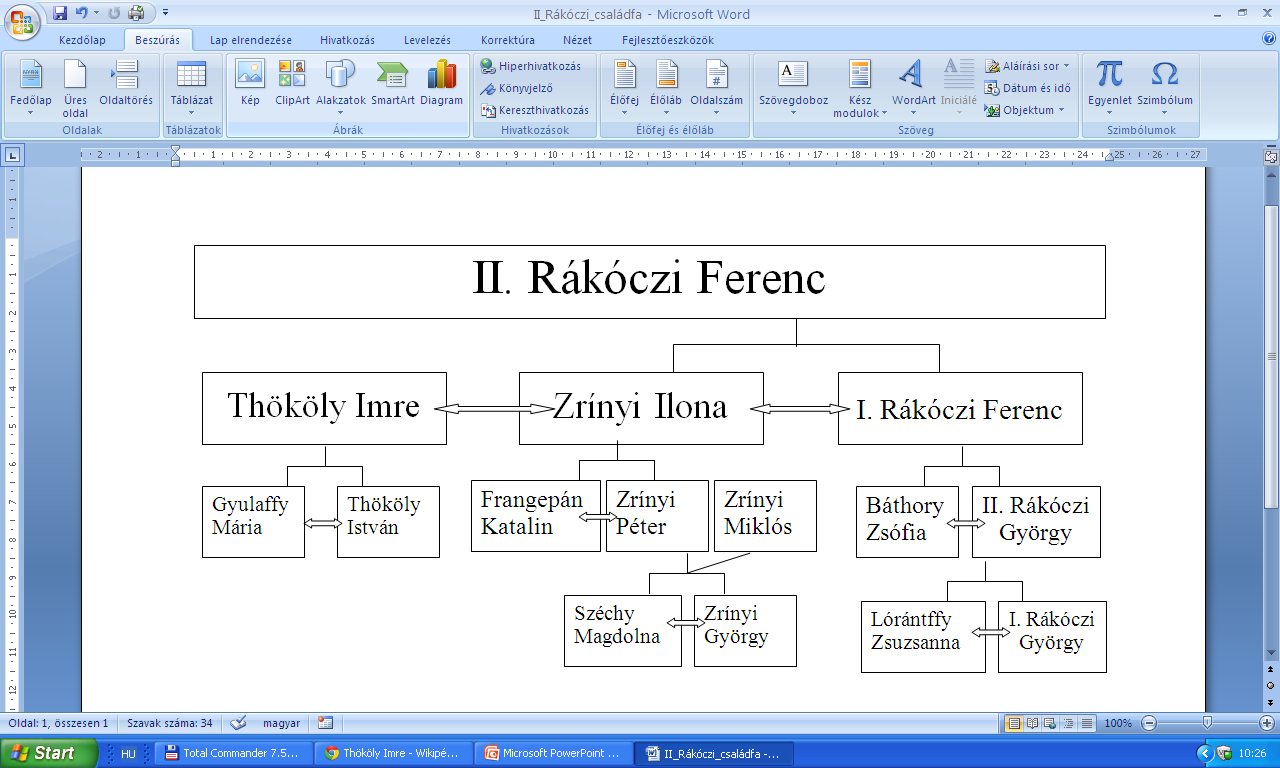 II. Rákóczi F. dédanyja hív-ta Sárospatakra Comeniust.
II. Rákóczi F. édesanyjának a nagybátyja felégette az eszéki hidat.
II. Rákóczi F. apja vezette a felvidéki felkelést
II. Rákóczi F. anyja védte Munkácsot
5. II. Rákóczi F. apja és nagy-és dédapja is erdélyi fejedelmek voltak.
6. II. Rákóczi apai nagyapja részt vett a Wesselényi összeesküvésben
7. II. Rákóczi F. anyai nagyapját kivégezték.
Megoldás
12. Párosítsa az eseményeket és az évszámokat Napóleon életével kapcsolatban!
Megoldás
1. Megoldás
Helyes megoldás: A-3; B-5; C-4; D-2;E-6; F-1
Vissza
2. Megoldás!
Buda elfoglalását követően Magyarország három részre szakadt.  A Királyi Magyarország székhelye Pozsony, de  igazából Bécsből irányították. A Török Hódoltság központja Buda. A harmadik rész, az Erdélyi Fejedelemség, amelynek központja Gyulafehérvár, az első fejedelem János Zsigmond volt.
A Török Hódoltságot közigazgatásilag vilajetekre és szandzsákokra osztották.
Vissza
3. Megoldás
Báthori  István, Bocskai István, Fráter György, I. Rákóczi György (nem erdélyi fejedelem)
 gyermekadó, fejadó, vagy haradzs, foglyok utáni váltságdíj, kapuadó (nem török bevételi forrás)
 lovagok, topcsik, janicsárok, szpáhik (nem török haderő)
 bég, császár, szultán, pasa (nem török méltóság)
 Szigetvár, Kőszeg, Eger, Debrecen (nem végvár)
 mohamedán, református, unitárius, evangélikus (nem reformáció ága)
 Zrínyi Péter, Zrínyi Miklós, Wesselényi Ferenc, Frangepán Ferenc (nem vett részt a Wesselényi összeesküvésben)
Vissza
4. Megoldás
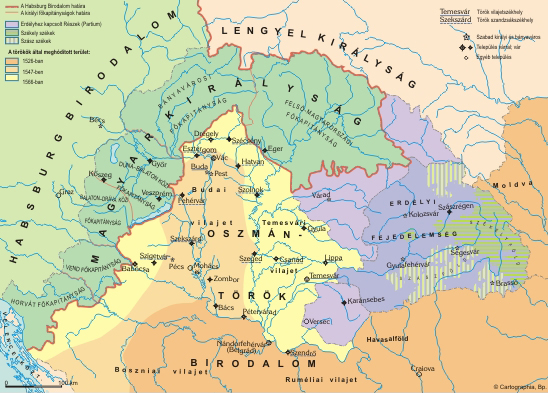 Mohács
Szigetvár
 Kőszeg
 Bécs
 Pozsony
 Drégely
 Buda
 Eger
 Temesvár
 Gyulafehérvár
Vissza
5. Megoldás
Helyes megoldás
Vissza
6. Megoldás!
Vissza
7. Megoldás
Vissza
8. Megoldás
Felségárulási pert kezdeményeznek ellen, de ő a hajdúkra támaszkodva szembeszáll.
Erdély virágkorát éli uralkodása idején, a 30 éves háború  egyik főszereplője.
Erdély területét 7 vármegyével növelte.
Dédapja a szigetvári hős.
Megköti a bécsi békét, és letelepítette a hajdúkat.
Önálló nemzeti hadsereg létrehozásán fáradozik
Nyomdákat, könyvtárat alapít, utódja I. Rákóczi György.
1604-ben Álmosdnál győzelmet arat a császári csapatok fölött.
Erdélyi fejedelem
Helyreállította a gazdaságot, visszavette az eladományozott birtokokat, bányákat nyit, támogatta a kézműveseket és a kereskedelmet
1605-ben Szerencsen tart országgyűlést
Felégette az eszéki hidat
Állítólag vadkan sebezte halálra
Vissza
9. Megoldás
prédikátorok
 Pázmány Péter
Barokk
Sárospataki főiskola
Comenius
Nagyszombati egyetem (ELTE elődje)
Gyulafehérvár, Pápa kollégiumok
1590 Vizsolyi biblia
 Érseki székhely Esztergomból Nagyszombatra
Jezsuiták
Tordai gyűlés
Vissza
10. Megoldás
Vissza
11. Megoldás
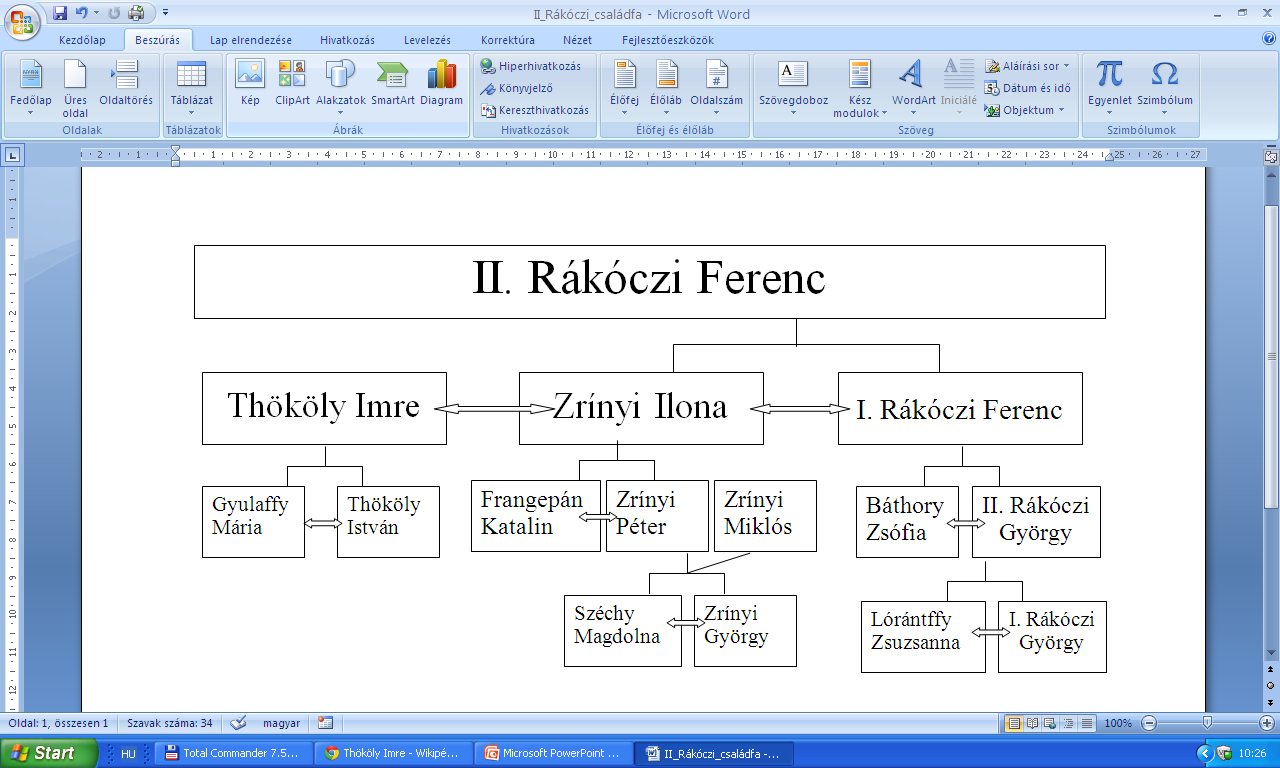 II. Rákóczi F. dédanyja hív-ta Sárospatakra Comeniust.
II. Rákóczi F. édesanyjának a nagybátyja felégette az eszéki hidat.
II. Rákóczi F. apja vezette a felvidéki felkelést
II. Rákóczi F. anyja védte Munkácsot
5. II. Rákóczi F. apja és nagy-és dédapja is erdélyi fejedelmek voltak.
6. II. Rákóczi apai nagyapja részt vett a Wesselényi összeesküvésben
7. II. Rákóczi F. anyai nagyapját kivégezték.
Vissza
1-I; 2-I; 3-H; 4-I; 5-I; 6-H; 7-I
12. Megoldás
Vissza